Starting a SpiritualConversation
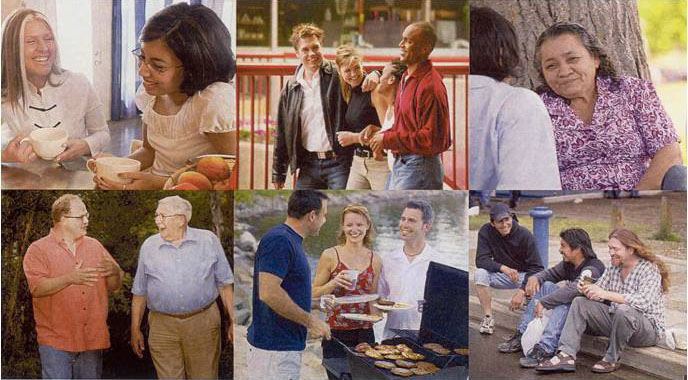 Sharing Jesus with friends
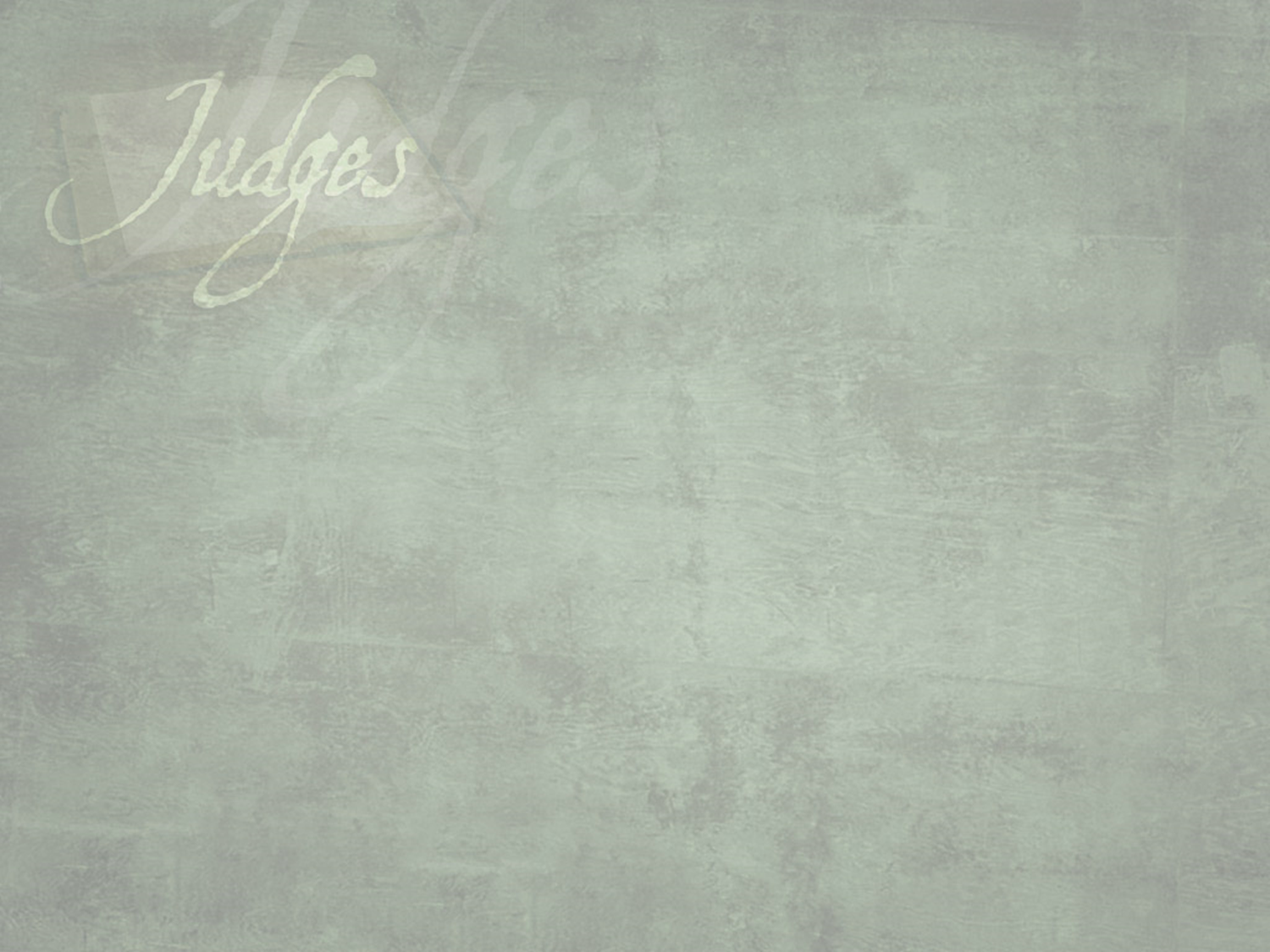 Nika
Evangeline
Anastasia
Isaiah
Zoe
Dahlia >
My Family of Eight
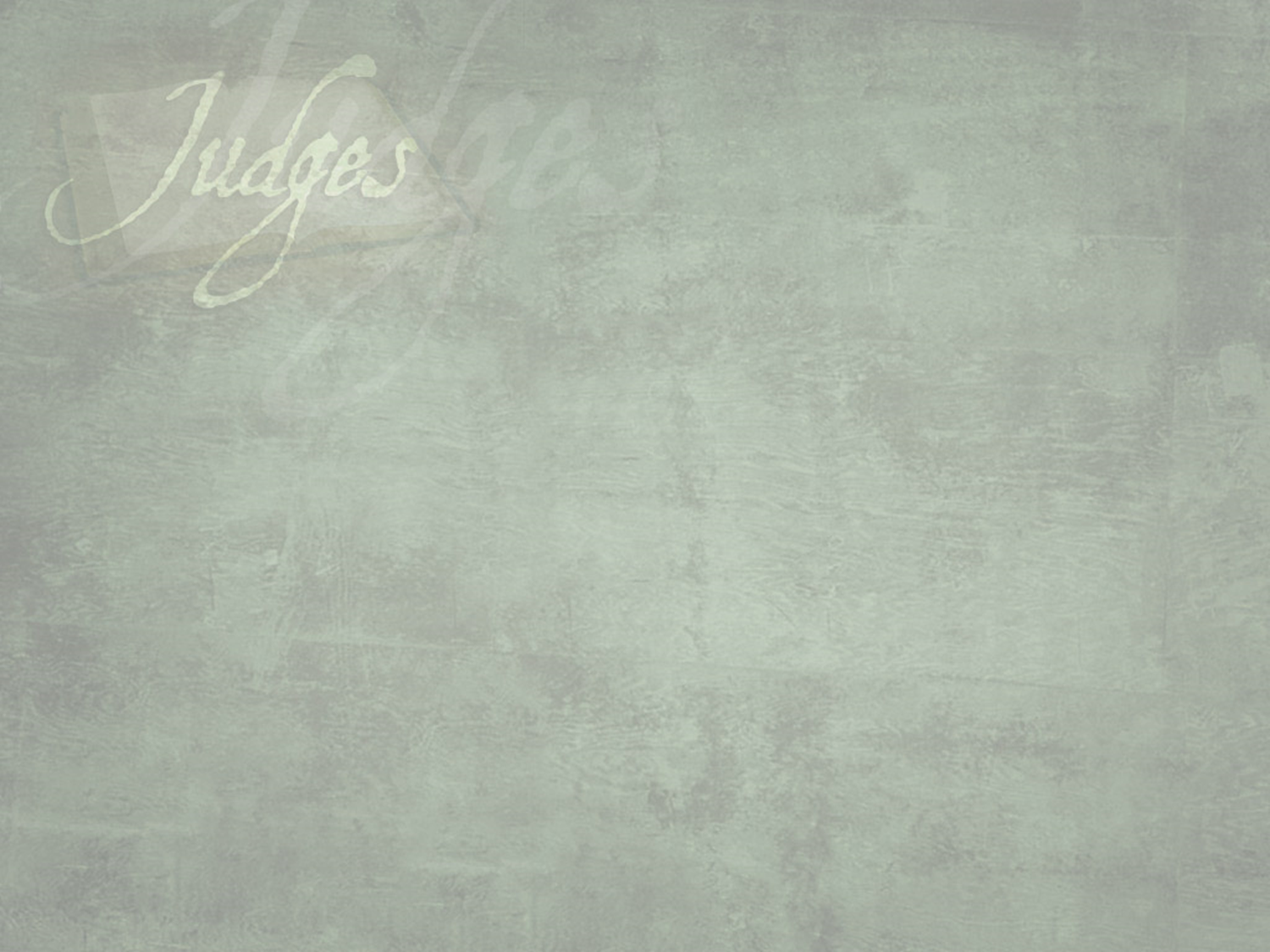 My family of… many
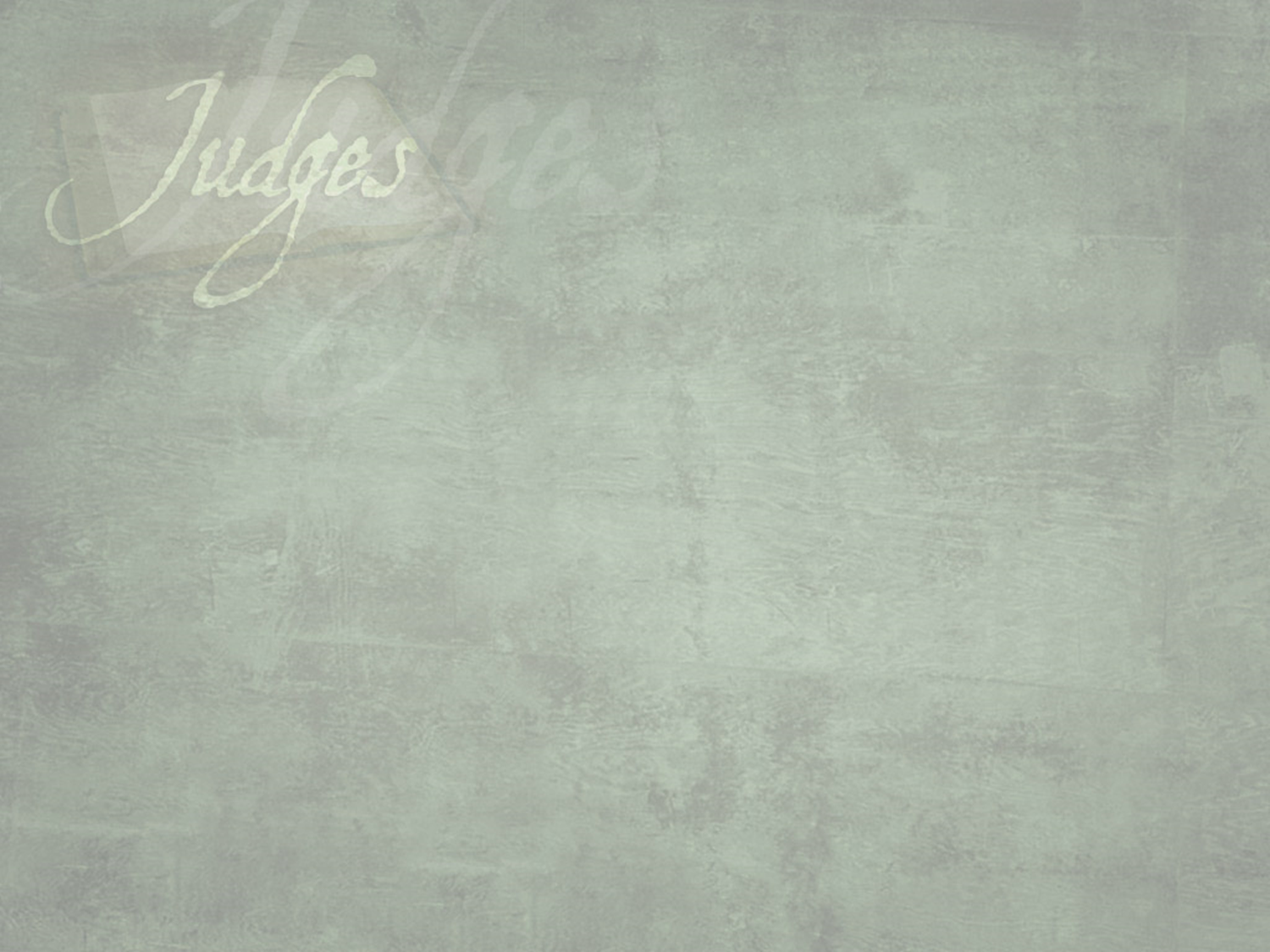 Immanuel
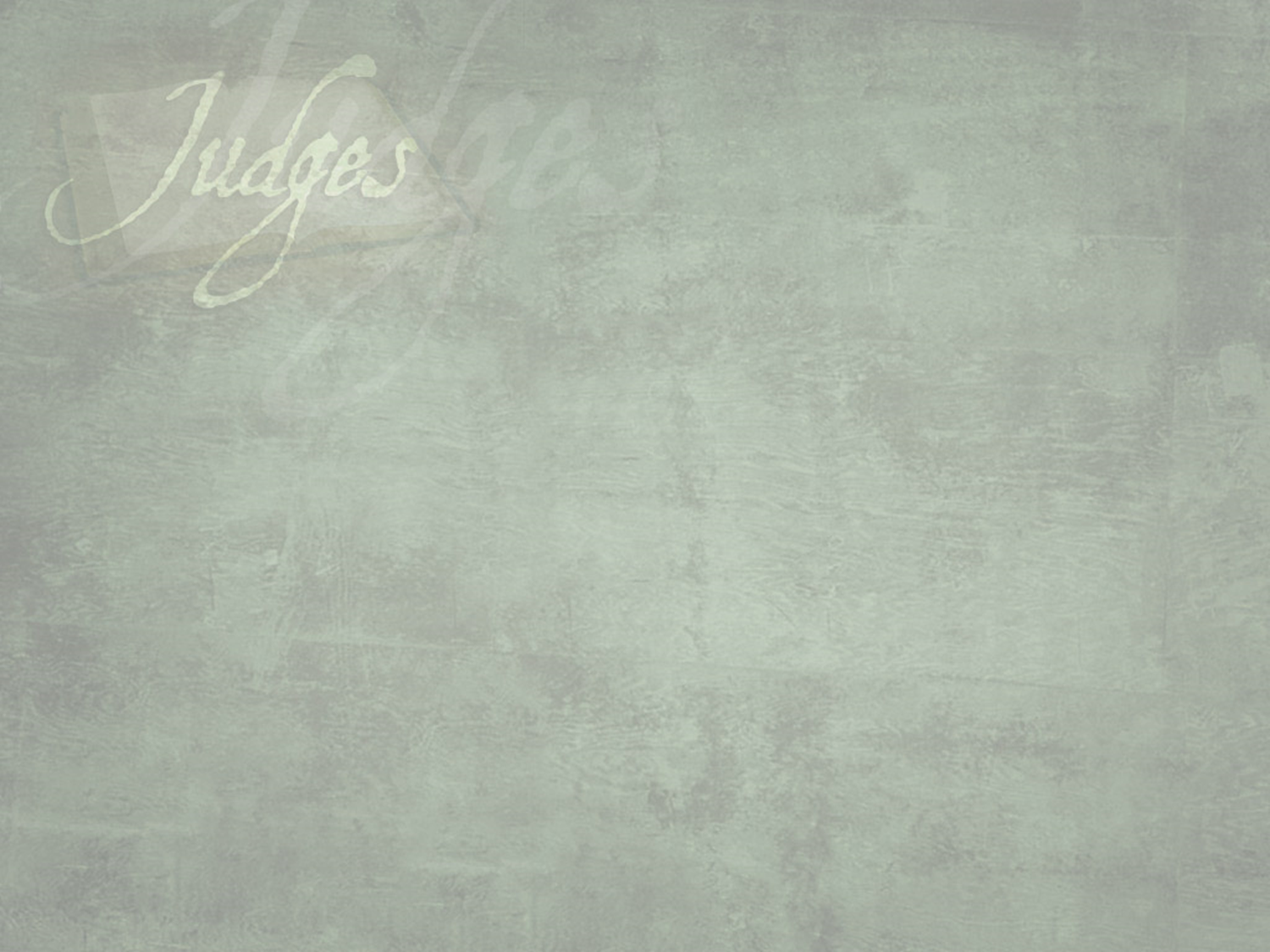 Immanuel Ev. Lutheran Church
Greenville, WI
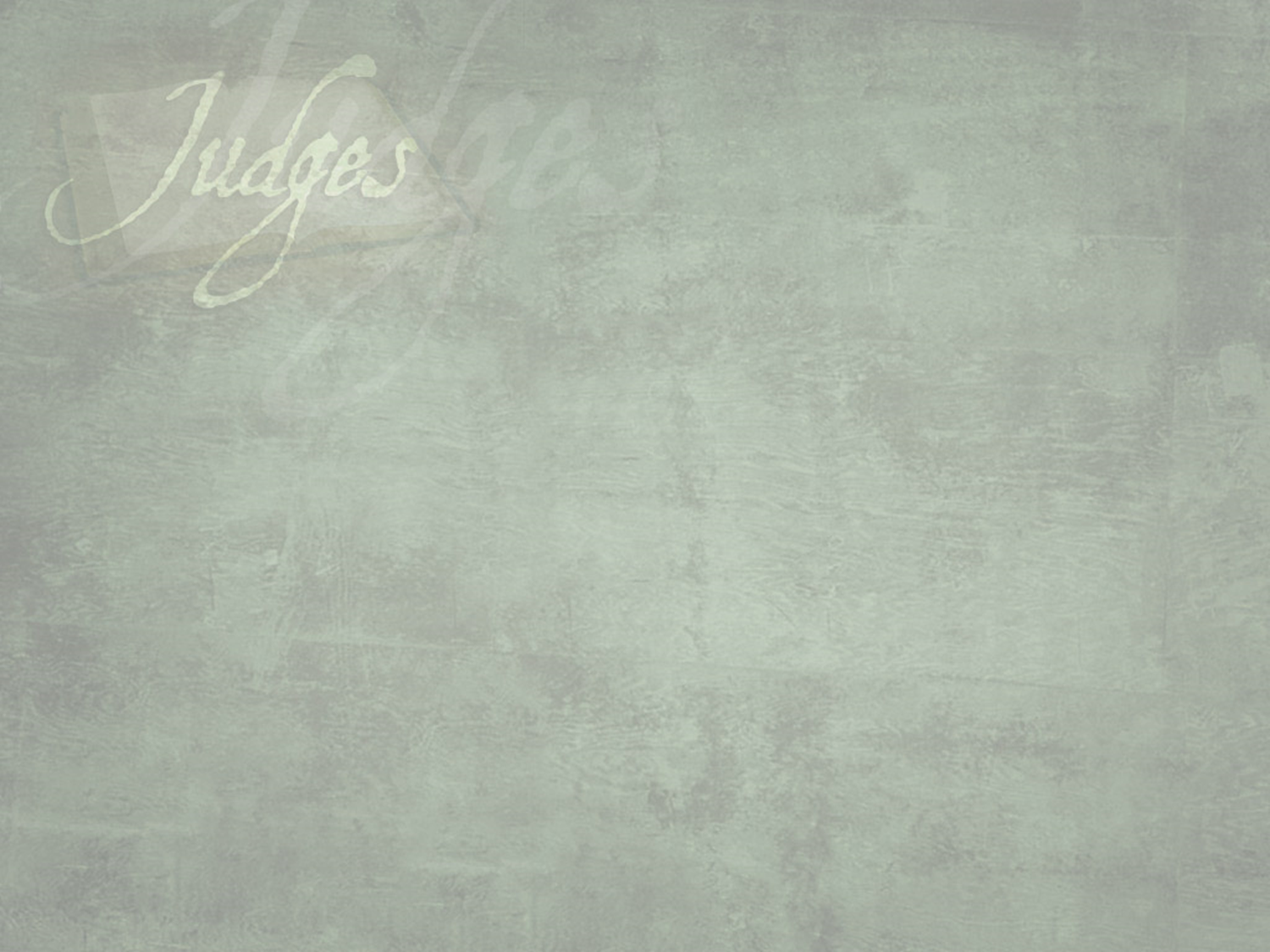 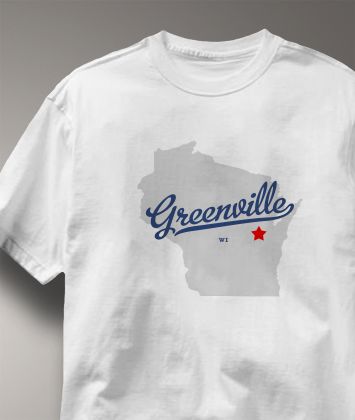 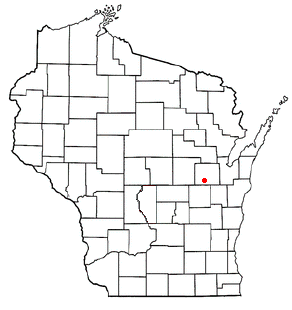 Where is Greenville?
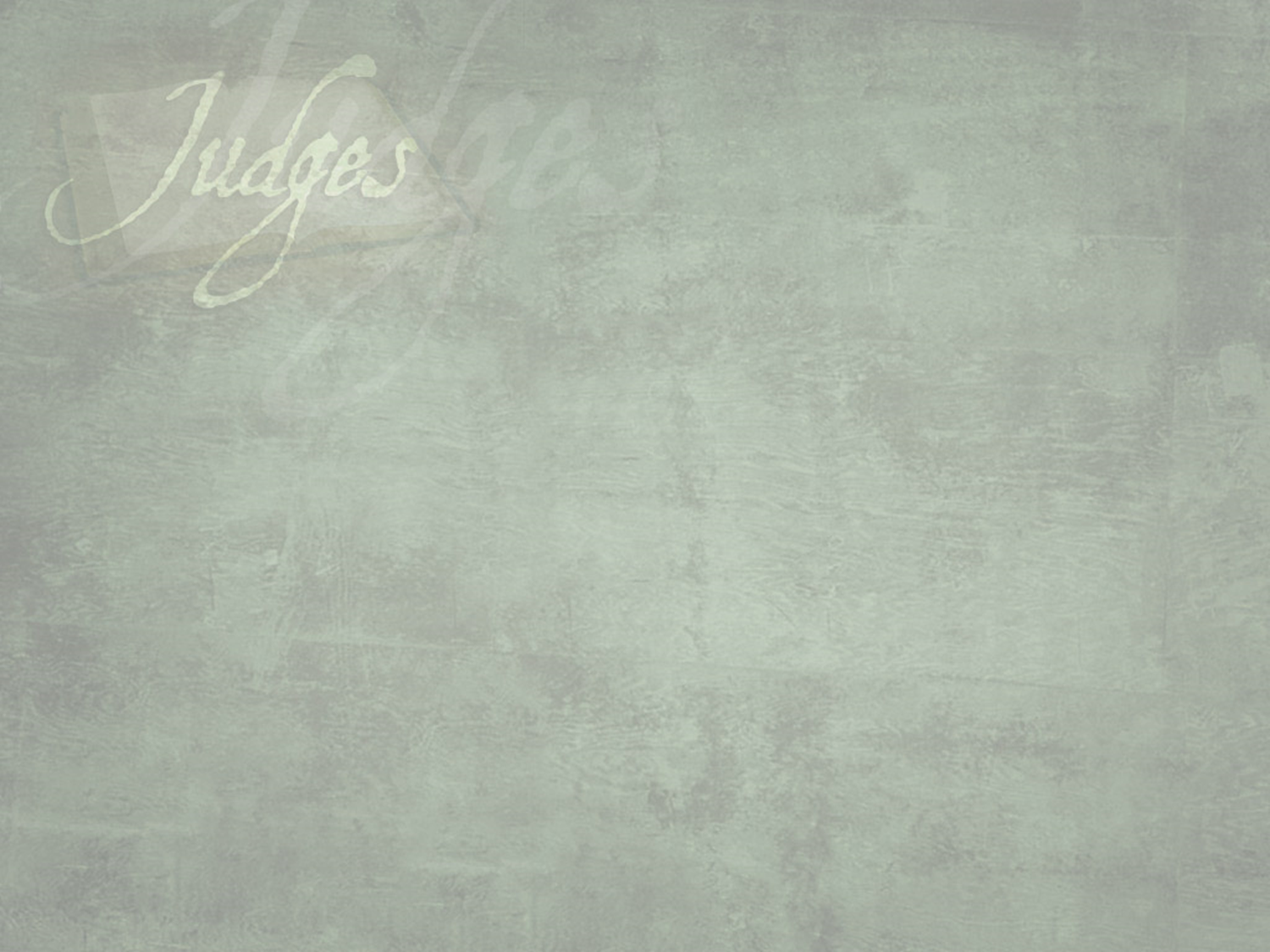 The Pastors of Immanuel
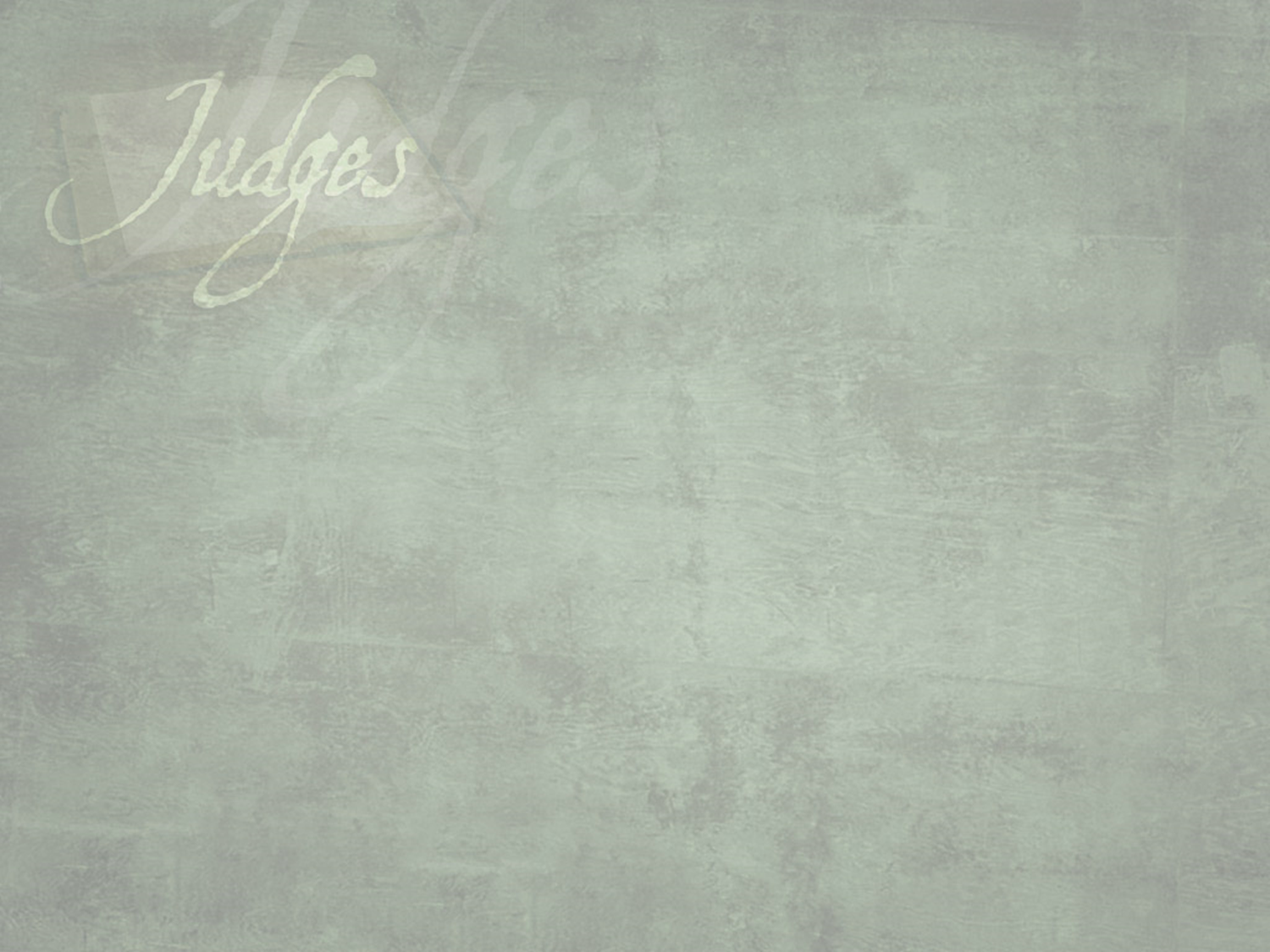 The Pastors of Immanuel
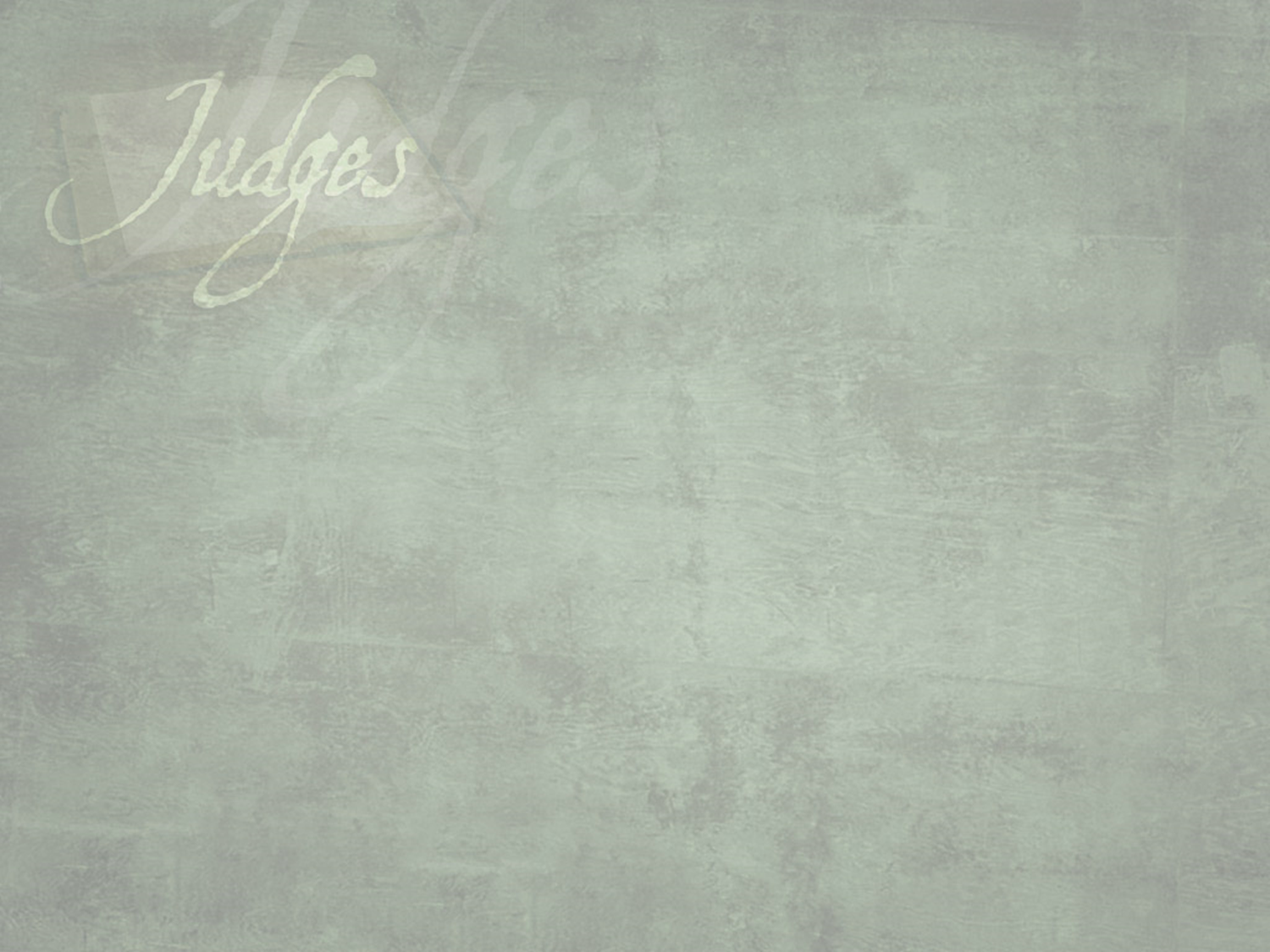 The Pastors of Immanuel
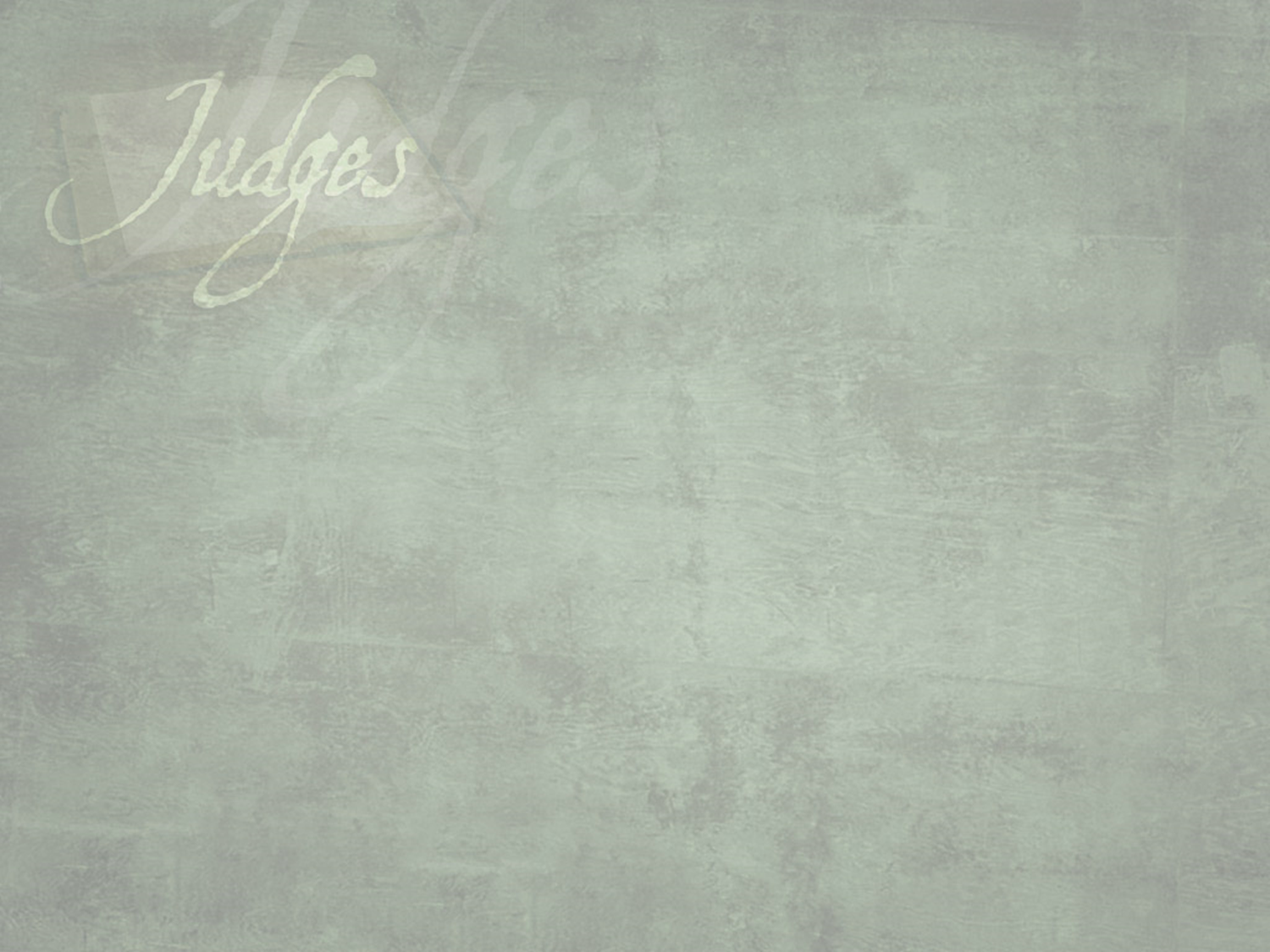 The Pastors of Immanuel
Three Pillars of Ministry
Getting Started
Listening Activity:
Partner up.  Pick one person to tell     his/her life story in one minute.  The other person listens.
Was your partner listening?
How can you tell?
Getting Started
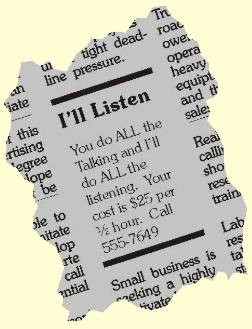 Listen actively
Earn the right to speak by listening first!
[Speaker Notes: We don’t view them as projects!]
Why did they join the church?
Put the following percentages where you think they belong: 3%, 9%, 14%, 18%, 56% 
___ Because of previous loyalties to that denomination
___ Because the pastor visited them
___ Because a friend or relative invited them
___ Because trained lay members visited them
___ Because of the church’s location or building
Chance to Win Fabulous Prizes
Why did they join the church?
 
_14%_ Because of previous loyalties to that denomination
_3%_ Because the pastor visited them
_56%_ Because a friend or relative invited them
_9%_Because trained lay members visited them
_18%_Because of the church’s location or building
Turn the Conversation
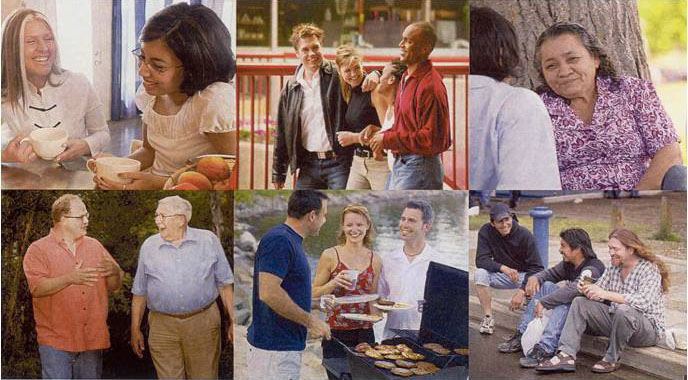 Sharing Jesus with friends
Feel…Felt…Found

Addressing people’s problems:
	p roblems
	P roblem
	S olution
	s olutions
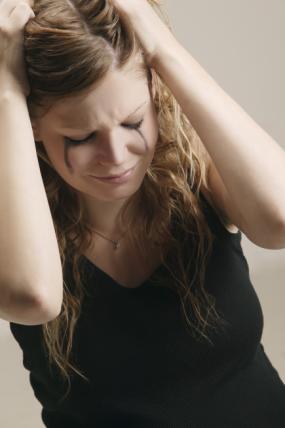 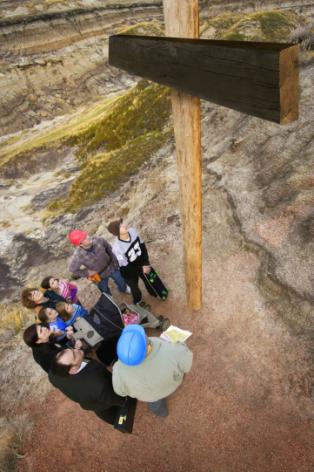 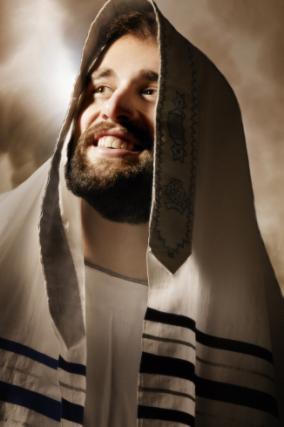 SIN
Addressing people’s problems:

(In a group of two, discuss ways of turning the following problems – work through pPSs)

	p roblems - Low Self-Esteem; Tired of disappointing family; Alcohol addiction; The feeling of no point to life
	P roblem
	S olution
	s olutions
[Speaker Notes: What are problems that friends face…]
Talk about Jesus
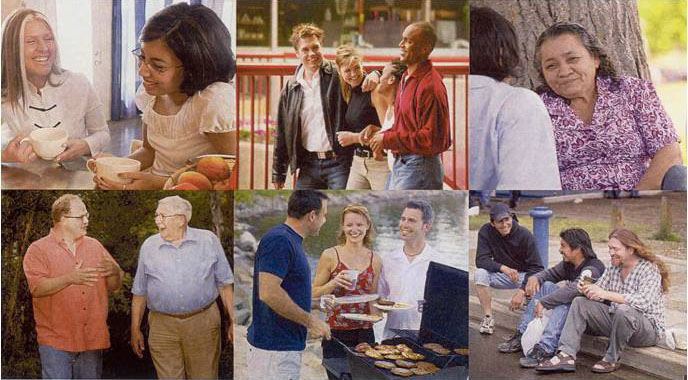 Sharing Jesus with friends
My Faith according to the Apostles’ Creed
Romans 6:23
in Christ Jesus 
our Lord.
eternal life
PEOPLE
GOD
The wages of sin is ...
but the gift of God is ...
DEATH
Road Blocks
With your partner, discuss the reasons people (we) give for not wanting to share our faith.  Come up with a list of as many reasons as you can.  
				(2 minutes)
Really?
Tell me why I shouldn’t be afraid!
Rejection will happen
Luke 10:16

   The Holy Spirit helps me with
           the right words
Matthew 10:19-20

   God’s Word works
Isaiah 55:10

   Jesus will be with me
Matthew 28:20
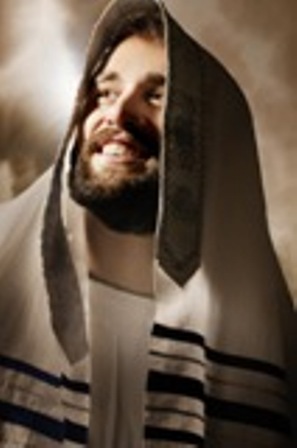 Follow-up with friends
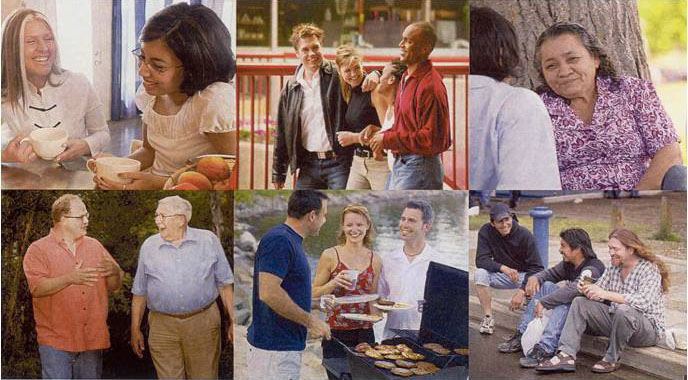 Sharing Jesus with friends
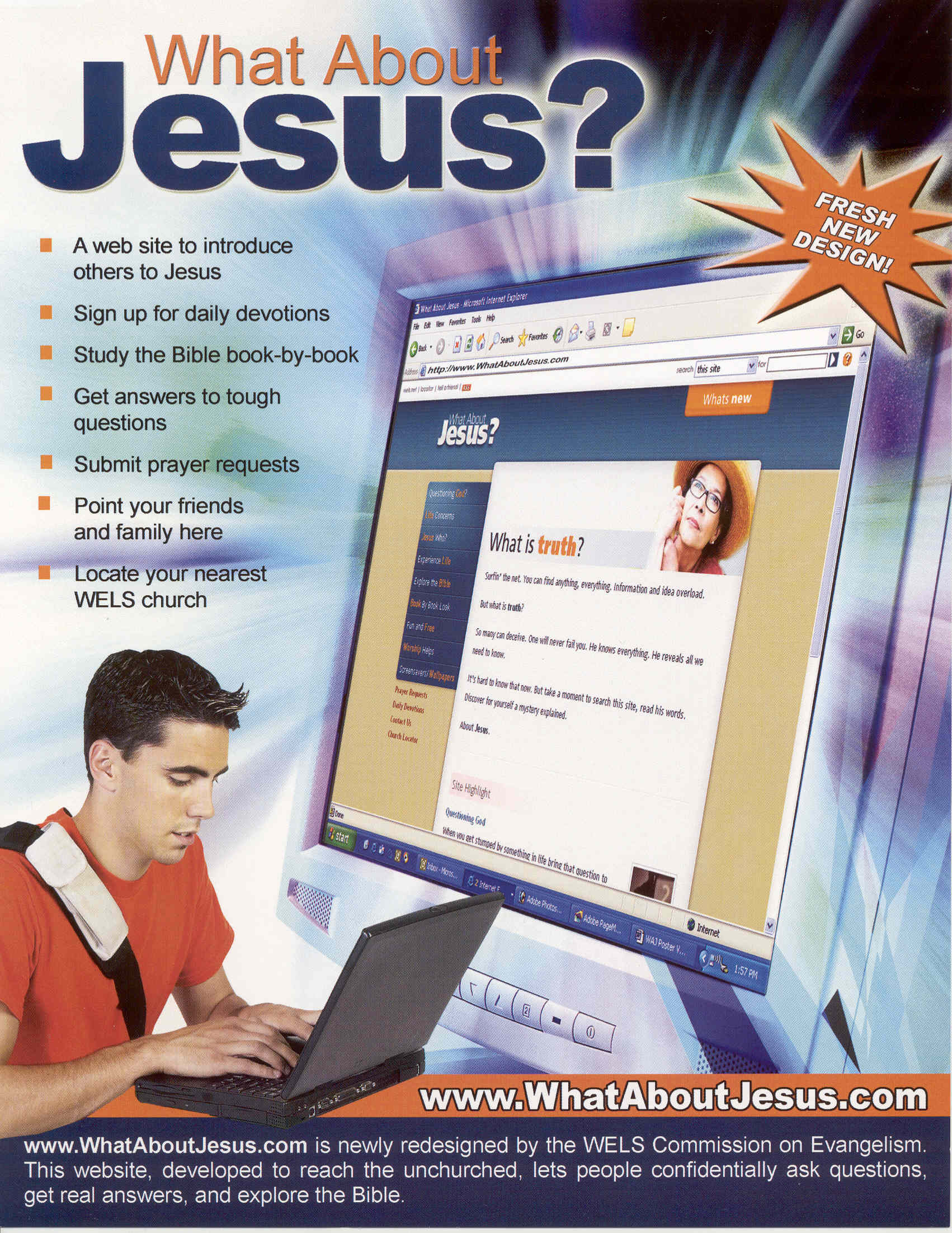 Online